新公司法背景下企业涉税风险防范案例分析                             福建省财税信息协会2024年4月9日                                    主讲  税务师                                         陈华根
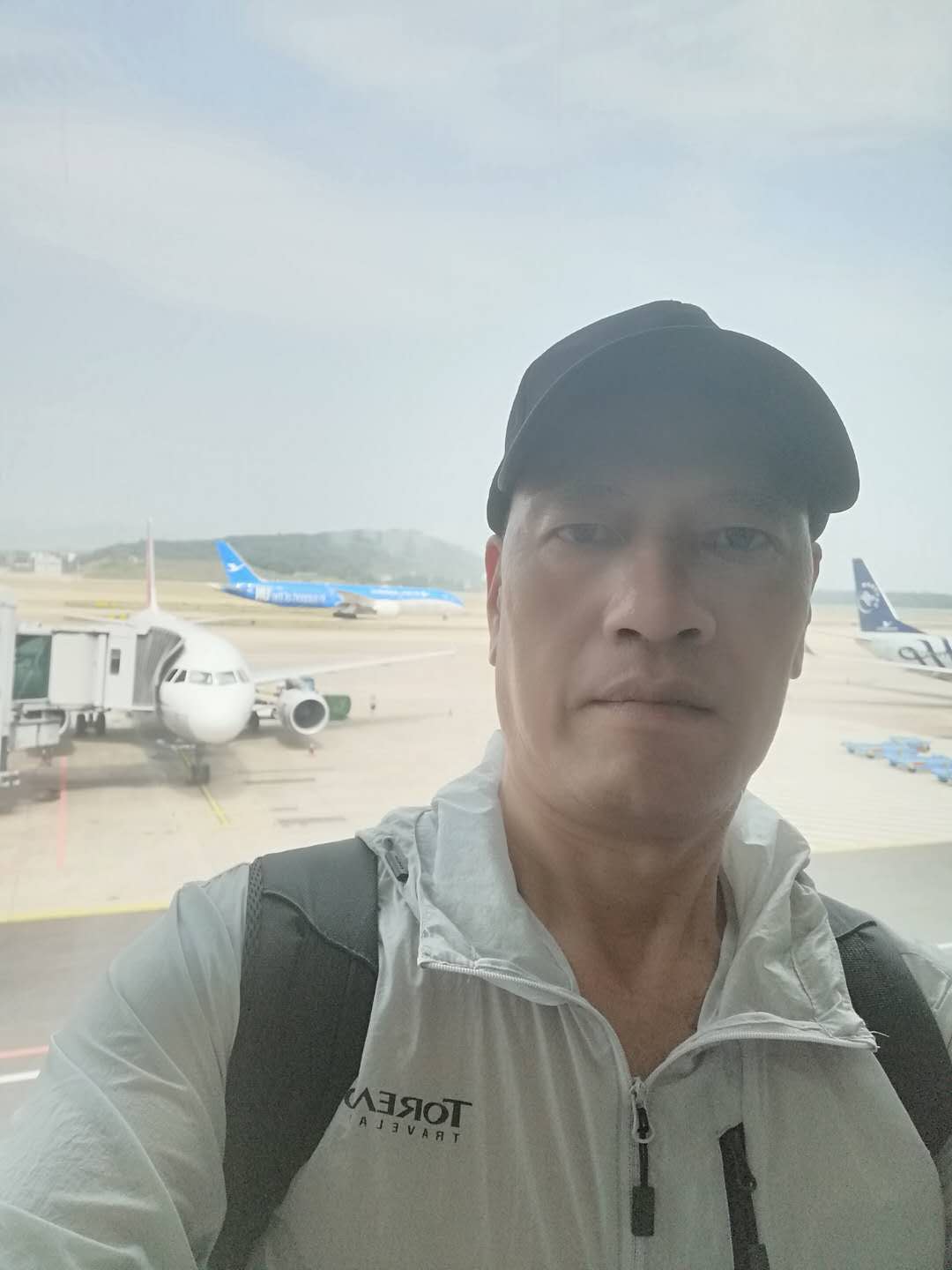 个人简介
陈华根：
       税务师、财税专业、法律专业，专注房地产、建筑业领域研究，原是国家税务总局师资库成员，福建莆田税务学院、西北税务学院等多家税务学院兼职教学的特聘讲师。
　　陈老师原在职稽查岗位16年，税务稽查实战经验非常丰富，理论功底非常深厚，属于直接落地企业的实战专家，授课范围也非常广泛，学员包括税务干部、财务人员。主要课程《房地产企业全流程税收实务案例分析》、《聚焦土增税清算》、《建筑安装企业智能时代涉税证据链管理》、《股权交易涉税案例分析》、《2022年所得税汇算清缴税会差异调整及申报预演》等属热门课程，所讲授的课程具有较强的针对性且通俗易懂，在实际运用上具有很强的可操作性。
开课导语
2023年12月19日，正值《公司法》颁布30周年，十四届全国人大常委会第七次会议表决通过新修订的《公司法》，于2024年7月1日起施行。我国现行《公司法》自1993年12月19日公布以来，经过了1999年、2004年、2005年、2013年、2018年、2023年一共6次大大小小的修正或修订，此次新《公司法》颁布意义重大，对于股东出资责任、公司资本制度、公司治理制度、股东权利保护、公司设立、退出机制等方面做出了进一步规范。     关于新法的注册资本5年内必须实缴的规定，被认为是一种制度上的“倒退”，实则是应对国内新形势的需要，目的就是为了规范公司经营行为，减少企业股权纠纷，降低司法裁判难度。
实缴制度，本身是公司独立法人人格的基础，而过去10年部分公司对全面认缴制的滥用，破坏了这一基础。另外，由于老法并没有限制未届出资期限的股权转让，这为股东逃避出资责任提供了条件，破坏了债权人对注册资本的信赖。       注册资本，登记管理机构登记的资本总额。在注册公司的时候会有各个股东出资比例，一般需要在市场监管局系统上填写，一步一步地填表后生成一个制式的公司章程。      实收资本，计入财务报表所有者权益实收资本金额，这个是股东货币出资或非货币性出资，工商年报填写的时候需要填写实收资本是多少，继而可以在商业查询软件上查询到。     比如华为的注册资本等于实缴资本，说明已经缴纳出资了，在华为的财务报表中，其实收资本金额等于4034113.182万人民币。
公积金，在公司法上称之为公积金，实际这是企业留存的一部分，在会计学上公积金和未分配利润合计金额称之为留存收益。     资本公积金，股东入股的金额超过其持股比例注册资本的投资溢价款，这个相当于对原始股东投入的补偿。        这是此次新法新规出台的主要原因。新《公司法》要求，全体股东认缴的出资额由股东按照公司章程的规定，自公司成立之日起五年内缴足。也就是说，从新公司法开始实行之日（2024年7月1日）起，新成立公司的章程对于实缴出资的约定期限最长不得超过5年。并且，新公司法第五十二条对未按规定期限履行出资义务的股东处理方式做了规定，强制“失权”，股权注销或转让。
新法第五十二条“股东未按照公司章程规定的出资日期缴纳出资，公司依照前条第一款规定发出书面催缴书催缴出资的，可以载明缴纳出资的宽限期；宽限期自公司发出催缴书之日起，不得少于六十日。宽限期届满，股东仍未履行出资义务的，公司经董事会决议可以向该股东发出失权通知，通知应当以书面形式发出。自通知发出之日起，该股东丧失其未缴纳出资的股权。      依照前款规定丧失的股权应当依法转让，或者相应减少注册资本并注销该股权；六个月内未转让或者注销的，由公司其他股东按照其出资比例足额缴纳相应出资。      股东对失权有异议的，应当自接到失权通知之日起三十日内，向人民法院提起诉讼。”
针对新公司设立时需要根据自身实力确定适当的注册资本金，设置过高的资本金可能在五年内实缴期间带来资金压力，影响公司长远发展建议新公司在注册资金方面先行保守随后根据实际情况逐步提高。      新公司就这么办了，很多人肯定关心，之前已经存续的老公司又该如何应对呢？  新《公司法》正文的最后一段话专门对此做了说明：本法施行前已登记设立的公司，出资期限超过本法规定的期限的，除法律、行政法规或者国务院另有规定外，应当逐步调整至本法规定的期限以内；对于出资期限、出资额明显异常的，公司登记机关可以依法要求其及时调整。具体实施办法由国务院规定。     伴随着新《公司法》的出台，国家各监管部门包括司法体系应该还会陆续出台一系列配套措施和法律法规，重塑市场规则。所有的企业都需要花一些时间去重新适应。
对老公司注册资本实缴过渡期明确！市场监管总局关于公开征求《国务院关于实施〈中华人民共和国公司法〉注册资本登记管理制度的规定(征求意见稿)》意见的公告依照公司法第二百六十六条规定，设置三年过渡期，自2024年7月1日至2027年6月30日。公司法施行前设立的公司出资期限超过公司法规定期限的，应当在过渡期内进行调整。公司法施行前设立的有限责任公司自2027年7月1日起剩余出资期限不足五年的，无需调整出资期限；剩余出资期限超过五年的，应当在过渡期内将剩余出资期限调整至五年内。北京市市场监督管理局对存量公司应在2027年7月1日前将剩余出资期限调整至5年以内《征求意见稿》
缓冲三年的时间明确了，但是对于老公司的股东来讲，如果认为在规定时间内完成实缴出资有困难，现在就应该开始行动起来，尽早规划。因为，此次新法制度下，股东如果还想像10年前一样，利用”过桥“资金完成实缴出资的方式，今天大概率是行不通的。“垫资过桥”这种简单粗暴的操作方式，在今天的银行和市场监督局等部门的监管手段面前，基本等同于“裸奔”。而且过桥资金即使再“神通广大”，也只能解决资金层面的问题，而税务层面的问题才是真正摆在股东面前的难题。       即使到最后，市场监督部门不追究股东“抽逃资金”的责任，税务部门要求补所得税也够股东们喝一壶的了。      另外，不难推测，2028年下半年至2029年上半年必然是老企业集中应对实缴新规的高峰期，也必然是监管方严管严惩的高峰期。
所以说，股东老板们应该充分重视，避免鸵鸟心态，尽早开始策划。      新《公司法》第四十八条股东可以用货币出资，也可以用实物、知识产权、土地使用权、股权、债权等可以用货币估价并可以依法转让的非货币财产作价出资；但是，法律、行政法规规定不得作为出资的财产除外。      对于老公司的股东来讲，依据自己的实际情况，至少有5种策略可以选择：      分批实缴、非货币财产入资、减资、企业重组（债权出资--债权转股权、股权出资--合并、分立股权支付）、注销（如果公司不再经营或失去价值可以选择注销）。
一、以货币注资形成股权引发的涉税风险：1、案例分析法人股权投资借款费用的税务处理；2、案例分析注册资本未到位的借款利息税务处理
1、法人股权投资借款费用的税务处理案例：       2018年1月，A公司以认缴方式注册资金1000万元投资成立B公司，并持有100%股权。B公司公司章程约定2023年1月1日前A股东资金必须到位，A公司在其时间入注资金，其中500万元为自有资金，500万元系向银行贷款（年利率10%），A公司2023年共向银行支付贷款利息50万元并取得普票。A公司注资会计处理：①向银行借款：借：银行存款500 贷：长期借款或短期借款500②向B公司实缴注资：借：长期股权投资--B公司1000 贷：银行存款           1000
B公司收到注资款：借：银行存款    1000 贷：实收资本--A公司1000货币出资实缴注意事项③A公司向银行支付利息借：财务费用     50 贷：银行存款    50这A公司支付的财务费用50能税前扣除吗？还是进投资成本资本化？税务分析：A公司股权投资借款费用的税前扣除问题是业界争议的焦点，尤其受集团企业关注。为什么？因为相关政策几经变化，目前的规定是借款费用无需资本化，可以直接计入财务费用在企业所得税税前扣除。为什么？
由于该政策变动较大，部分税务与企业对此仍存在误解误读。（1）《企业所得税税前扣除办法》曾明确要求股权投资借款费用资本化。《企业所得税税前扣除办法》（国税发[2000]84号，以下简称《扣除办法》）曾明确规定，股权投资借款费用应计入有关投资的成本，不得作为纳税人的经营性费用在税前扣除。《国家税务总局大企业税收管理司关于2009年度税收自查有关政策问题的函》（企便函[2009]33号，以下简称33号文）又重申了《扣除办法》的规定。按照上述规定，A公司支付的50万元贷款利息应计入股权投资成本，不能直接作为财务费用在企业所得税税前扣除。
（2）2000年《扣除办法》与2008年《企业所得税法实施条例》存在冲突。《企业所得税法》及其实施条例于2008年1月1日实施后，《扣除办法》是否继续有效，实务中争议较大。认为股权投资借款费用不需要资本化的理由是：《企业所得税法实施条例》（以下简称《条例》）并未列举股权投资借款费用需要资本化，且从下位法服从上位法和后法优于先法两个维度来看，应该执行《条例》的规定，即允许股权投资借款费用直接计入财务费用。       鉴于以上争议，2010年11月，国家税务总局废止了《扣除办法》、国家税务总局大企业税收管理司在2011年11月废止了33号文。至此税收政策已经明晰，应按照《条例》规定将股权投资借款费用直接计入财务费用，无需资本化。
2、注册资本未到位的借款利息税务处理案例：2020年1月，A公司和B公司协议各自出资1000万元成立M公司，各占50%股权。其中A公司投资资金已到位，B公司投资资金按照公司章程约定在2021年1月前到位。由于B公司资金困难，该1000万元注册资本于2022年1月才到位。M公司为弥补流动资金不足，2020年1月向银行贷款1000万元用于经营，借款期限2年，年利率6%。M公司分别在2020年和2021年支付借款利息60万元，已计入财务费用。M公司会计处理①收到投资款：借：银行存款       1000 贷：实收资本-A公司1000
②向银行借款：借：银行存款   1000 贷：长期借款--XX银行1000③支付利息：2020年借：财务费用   60 贷：银行存款  602021年借：财务费用   60 贷：银行存款  60这财务费用能税前扣除吗？
税务分析：（1）印花税。此案例中关于印花税的争议是按照注册资本2000万元，还是按照实收资本1000万元作为印花税计税依据。自2022年7月1日起实施的《印花税法》规定，应税营业账簿的计税依据为账簿记载的实收资本（股本）、资本公积合计金额。因此，M公司2020年1月应按照实收资本1000万元作为计税依据缴纳印花税，待B公司将1000万元注册资本缴足后，再补缴纳印花税。（2）企业所得税。如果因为投资方未缴足注册资本，导致被投资方产生的借款费用是否可以在企业所得税税前扣除，在实践中容易产生混淆。
按照《国家税务总局关于企业投资者投资未到位而发生的利息支出企业所得税前扣除问题的批复》（国税函[2009]312号，以下简称312号文）规定，凡企业投资者在规定期限内未缴足其应缴资本额的，该企业对外借款所发生的利息不属于企业合理的支出，不得在企业所得税税前扣除。该条款的立法本意是认为注册资本未缴足，被投资企业因此产生的借款利息应由投资方负担。但需要注意的是，文件强调的是“在规定期限内未缴足”，目前旧《公司法》实施注册资本认缴登记制，除特殊规定外，国家不对注册资本的到位时间进行法定限制，而由公司章程自主约定。因此，只有超过公司章程约定的时间注册资本仍未到位，才属于312号文规定的“在规定期限内未缴足”，应当进行纳税调整。
本案例中，公司章程约定B公司的1000万元注册资本应于2021年1月前到位，因此2020年支付的60万元利息不属于312号文限制的利息，允许在M公司企业所得税税前扣除，而2021年支付的60万元利息是由于“在规定期限内未缴足”注册资本而发生，属于股东应承担的利息，因此不允许在M公司企业所得税税前扣除。国税函[2009]312号规定“企业每一计算期不得扣除的借款利息＝该期间借款利息额×该期间未缴足注册资本额÷该期间借款额”企业每一计算期不得扣除的借款利息＝60×1000÷1000=60万元。年终填报企业所得税年度申报表2021年填报企业所得税申报表在A104000期间费用明细表
二、案例分析以非货币性资产注资取得股权引发的涉税风险：1、以实物资产注资如何税务处理？2、以无形资产--知识产权如专利权注资如何税务处理？
以非货币性资产投资取得股权的税务处理       以非货币性资产对外投资涉及企业所得税、增值税、土地增值税、契税、印花税等多税种的税务处理，原则上适用“分解理论”，即虚拟为先转让资产，再以取得的现金进行对外投资，同时基于投资标的物不同、税种不同，税务处理各自有其特殊性。现结合案例进行解析。以非货币性资产投资案例：       A公司是一家生产企业，为增值税一般纳税人。2023年1月，A公司以账面价值为1287.5万元的厂房和机器设备对全资子公司M公司实缴注资，经评估作价2 552万元（厂房2100万元、设备452万元，均为含增值税价）。厂房和设备均为A公司于2015年1月购买取得，其中：厂房购买原价为1050万元，按照20年提取折旧，
已提取折旧262.5万元，净值787.5万元；设备购买原价为1170万元（含增值税），按照10年提取折旧，已提取折旧500万元，净值500万元。A企业用机器设备、厂房对M企业注资借：长期股权投资--M公司452       累计折旧       500       营业外支出       ？  贷：固定资产--机器设备1000         应交税费-应交增值税-销项税额？借：长期股权投资--M公司2100        累计折旧       262.5  贷：固定资产--厂房1050        营业外收入       ？         应交税费-应交增值税-销项税额？
（1）增值税：①以设备投资的增值税。按照《增值税暂行条例实施细则》（以下简称《实施细则》）规定，以机器设备投资属于视同销售，A公司应将设备投资作价的400万元 [452÷（1+13%）]计入增值税销售收入，产生的增值税销项税额为52万元（400×13%）。②以厂房投资的增值税。依据《营业税改征增值税试点实施办法》（以下简称《实施办法》），以厂房投资属于有偿转让不动产，应计入增值税销售收入。由于A公司厂房系营改增之前购置，没有取得进项税额，如果直接按照法定税率计算销项税额，不符合增值税销项税额减进项税额的基本原理。因此《纳税人转让不动产增值税征收管理暂行办法》（国家税务总局公告2016年第14号）规定此种情形下纳税人可以选择简易计税方法，差额征收增值税。A公司以厂房投资应缴纳增值税50万元[（2100 －1050）÷（1+5%）×5%]。
营改增后，由于《实施办法》未将不动产投资列入增值税视同销售范围，部分纳税人认为不需要缴纳增值税，这种理解是错误的。按照《实施办法》规定，有偿转让不动产中的有偿是指取得货币、货物或者其他经济利益。以不动产投资属于转让不动产所有权，取得了其他经济利益（股权），因此属于增值税销售收入，不属于视同销售收入。需要说明的是，本案例列举的是不动产投资，如果纳税人以无形资产投资，也适用上述税收规则。借：长期股权投资--M公司452       累计折旧       500       营业外支出     100  贷：固定资产--机器设备1000        应交税费-应交增值税-销项税额52
借：长期股权投资--M公司2100累计折旧       262.5应交税费-简易计税50 贷：固定资产--厂房1050     营业外收入     1262.5      应交税费-简易计税100③资产、负债、劳动力一起转让的情形。如本案例中A公司将机器设备、厂房，以及使用设备的工人、因本资产组合经营产生的负债一并转让给M公司。国家税务总局在《关于纳税人资产重组有关增值税问题的公告》（国家税务总局公告2011年第13号）及《实施办法》中规定，以资产（包括动产和不动产）、负债、劳动力一并转让的，不属于增值税征税范围。
这里需要注意两个方面：一是以资产对外开展股权投资属于文件中所称的“资产转让”，如果纳税人同时转让负债和劳动力则适用不征税政策；二是同时转让资产、负债、劳动力适用不征增值税政策，其与免税政策不同，无需转出对应的进项税额。    所得=营业外收入1262.5-营业外支出100=1162.5如何处理？（2）企业所得税：按照《国家税务总局关于企业处置资产所得税处理问题的通知》（国税函[2008]828号，以下简称828号文）规定，企业将资产移送他人，因资产所有权属已发生改变而不属于内部处置资产，应按规定视同销售确定收入。尽管828号文中属于视同销售的范围并未明文列举“以非货币资产投资”，但该文件以“其他改变资产所有权属的用途”兜底，实质上包括了这种情形。国家税务总局在《企业所得税纳税申报表》视同销售明细表中又专门设计了“以非货币资产投资”行次，使得该问题更加明确。
（3）土地增值税：《关于继续实施企业改制重组有关土地增值税政策的公告》（财政部税务总局公告2021年第21号，以下简称21号文）规定：“单位、个人在改制重组时以房地产作价入股进行投资，对其将房地产转移、变更到被投资的企业，暂不征土地增值税。”因此本案例无需缴纳土地增值税。财政部 税务总局公告2023年第51号本公告执行至2027年12月31日需要注意两点：一是部分税务机关要求企业提供所谓“改制重组”证明，否则不予享受免税政策，这种执行口径是错误的，事实上以不动产投资本身就属于资产重组的一种方式，无需再提供其他文件来证明。如果按照这种口径执行，由于民营企业无法也不需要获得政府批文，会被排除在免征政策之外，显然同政策本意不符。二是根据51号文，改制重组有关土地增值税政策不适用于房地产转移任意一方为房地产开发企业的情形。
（4）契税：《关于继续执行企业事业单位改制重组有关契税政策的公告》（财政部税务总局公告2021年第17号）规定：“母公司以土地、房屋权属向其全资子公司增资，视同划转，免征契税。”财政部 税务总局公告2023年第49号执行期限为2024年1月1日至2027年12月31日.本案例中A公司以不动产厂房注资（增资）全资子公司的行为，接受厂房的M公司无需缴纳契税。实践中应注意必须是持有100%股权的母子公司投资才能享受免税政策。
（5）印花税：以不动产或股权对外投资签订的投资合同是否属于应征印花税的“产权转移书据”，实践中存在一定争议，各地税务机关执行不一。不征税一方：印花税应按照列明税目征收，投资合同未明确列入税目明细表，不应该征收印花税。征税一方：《国家税务局关于印花税若干具体问题的解释和规定的通知》（国税发〔1991〕155号）第十条“产权转移书据”税目中，“财产所有权”的转移书据的征税范围，指经政府管理机关登记注册的动产、不动产的所有权转移所立的书据，以及企业股权转让所立的书据。虽然投资合同不属于征税合同，但是由于涉及到不动产所有权的转移，所以投资双方应当按照“产权转移书据”缴纳印花税。
接受投资后，被投资方的实收资本和资本公积之和增加，则被投资方应当按实收资本和资本公积之和的增加额计缴资金账簿印花税（万分之二点五）。本案例中，A公司以资产注资，接受投资的M公司应按照增加的实收资本、资本公积合计数缴纳印花税。根据《财政部 税务总局关于进一步支持小微企业和个体工商户发展有关税费政策的公告》(财政部 税务总局公告2023年第12号)规定，2023年1月1日至2027年12月31日,对增值税小规模纳税人、小型微利企业和个体工商户减半征收资源税(不含水资源税)、城市维护建设税、房产税、城镇土地使用税、印花税(不含证券交易印花税)、耕地占用税和教育费附加、地方教育附加。本案例中，如果A、M公司属于小微企业，尽管是增值税一般纳税人，仍然可以减半征收印花税政策。
以无形资产--专利权投资关于用作出资的无形资产的要求同样适用“可评估作价+可依法转让”原则。无形资产--知识产权的范围？知识产权实缴出资有哪些优势？案例2023年6月10日，A公司以一项专利技术投资入股D公司，取得D公司70%的股权，能够对其实施控制并采用成本法核算，该项专利技术评估后的公允价值为2600万元，计税基础为2000万元，账面原值为5000万元，累计摊销3000万元，未计提减值准备，该项专利技术投资入股符合增值税免税条件，该交换具有商业实质。
会计和税务处理如下（单位：万元）：借：长期股权投资——（B公司） 2600累计摊销                   3000贷：无形资产——专利技术     5000资产处置损益（或营业外收入） 600A公司以专利技术投资入股D公司取得长期股权投资的计税基础应按照专利技术公允价值2600万元确定，专利技术的公允价值2600万元扣除其计税基础2000万元后的余额600万元为财产转让所得。分析：增值税：《财政部国家税务总局关于全面推开营业税改征增值税试点的通知》（财税[2016]36号附件3：一、下列项目免征增值税：
（十四）个人转让著作权；（二十六）纳税人提供技术转让、技术开发和与之相关的技术咨询、技术服务。备案程序。试点纳税人申请免征增值税时，须持技术转让、开发的书面合同，到纳税人所在地省级科技主管部门进行认定，并持有关的书面合同和科技主管部门审核意见证明文件报主管税务机关备查。知识产权实缴流程：首先是股东名下拥有知识产权（撰写或者购买）→出具评估报告→出具验资报告→工商审核公示→实缴完成股东名下专利变更到公司名下→办理递延纳税。企业所得税：可选择三个方案
方案1：《中华人民共和国企业所得税法实施条例》第九十条：企业所得税法第二十七条第（四）项所称符合条件的技术转让所得免征、减征企业所得税，是指一个纳税年度内，居民企业技术转让所得不超过500万元的部分，免征企业所得税；超过500万元的部分，减半征收企业所得税。需要满足哪些条件才能享受企业所得税减免呢？根据《国家税务总局关于技术转让所得减免企业所得税有关问题的通知》（国税函〔2009〕212号）第一条规定，享受减免企业所得税优惠的技术转让应符合以下条件：（一）享受优惠的技术转让主体是企业所得税法规定的居民企业；（二）技术转让属于财政部、国家税务总局规定的范围；（三）境内技术转让经省级以上科技部门认定；（四）向境外转让技术经省级以上商务部门认定；（五）国务院税务主管部门规定的其他条件。
此外，国税函〔2009〕212号第二条详细说明了如何计算符合条件的技术转让所得。具体公式为：技术转让所得=技术转让收入-技术转让成本-相关税费技术。转让收入是指当事人履行技术转让合同后获得的价款，不包括销售或转让设备、仪器、零部件、原材料等非技术性收入。不属于与技术转让项目密不可分的技术咨询、技术服务、技术培训等收入，不得计入技术转让收入。技术转让成本是指转让的无形资产的净值，即该无形资产的计税基础减除在资产使用期间按照规定计算的摊销扣除额后的余额。相关税费是指技术转让过程中实际发生的有关税费，包括除企业所得税和允许抵扣的增值税以外的各项税金及其附加、合同签订费用、律师费等相关费用及其他支出。
《财政部、国家税务总局关于居民企业技术转让有关企业所得税政策问题的通知》（财税〔2010〕111号）进一步明确的技术转让有关企业所得税政策。该文件第一条规定，技术转让的范围，包括居民企业转让专利技术、计算机软件著作权、集成电路布图设计权、植物新品种、生物医药新品种，以及财政部和国家税务总局确定的其他技术。其中：专利技术，是指法律授予独占权的发明、实用新型和非简单改变产品图案的外观设计。第二条规定，本通知所称技术转让，是指居民企业转让其拥有符合本通知第一条规定技术的所有权或5年以上（含5年）全球独占许可使用权的行为。第三条规定，技术转让应签订技术转让合同。其中，境内的技术转让须经省级以上（含省级）科技部门认定登记，
跨境的技术转让须经省级以上（含省级）商务部门认定登记，涉及财政经费支持产生技术的转让，需省级以上（含省级）科技部门审批。第四条规定，居民企业从直接或间接持有股权之和达到100%的关联方取得的技术转让所得，不享受技术转让减免企业所得税优惠政策。《国家税务总局关于许可使用权技术转让所得企业所得税有关问题的公告》（国家税务总局公告2015年第82号）：一、自2015年10月1日起，全国范围内的居民企业转让5年（含，下同）以上非独占许可使用权取得的技术转让所得，纳入享受企业所得税优惠的技术转让所得范围。居民企业的年度技术转让所得不超过500万元的部分，免征企业所得税；超过500万元的部分，减半征收企业所得税。
应交企业所得税=（600-500）/2*25%=12.5万元。企业所得税汇算申报表：方案2：依据：分期入库依据财税[2014]116号、<<国家税务总局关于非货币性资产投资企业所得税有关征管问题的公告>>(国家税务总局公告2015年第33号)每年所得=600/5=120万元每年应交所得税=120*25%=30万元。2023年年度填报
方案3：《财政部、国家税务总局关于完善股权激励和技术入股有关所得税政策的通知》（财税〔2016〕101号）：三、对技术成果投资入股实施选择性税收优惠政策（一）企业或个人以技术成果投资入股到境内居民企业，被投资企业支付的对价全部为股票（权）的，企业或个人可选择继续按现行有关税收政策执行，也可选择适用递延纳税优惠政策。选择技术成果投资入股递延纳税政策的，经向主管税务机关备案，投资入股当期可暂不纳税，允许递延至转让股权时，按股权转让收入减去技术成果原值和合理税费后的差额计算缴纳所得税。《国家税务总局关于股权激励和技术入股所得税征管问题的公告》国家税务总局公告2016年第62号“（二）企业适用递延纳税政策的，应在投资完成后首次预缴申报时，将相关内容填入《技术成果投资入股企业所得税递延纳税备案表》（附件5）。
（三）企业接受技术成果投资入股，技术成果评估值明显不合理的，主管税务机关有权进行调整。附件5.《技术成果投资入股企业所得税递延纳税备案表》及填报说明”A公司取得D公司股权投资时选择递延纳税政策并向主管税务机关备案。会计和税务处理如下（单位：万元）：借：长期股权投资——（B公司） 2600累计摊销 3000贷：无形资产——专利技术    5000资产处置损益（或营业外收入） 600A公司以专利技术投资入股D公司取得长期股权投资的计税基础应按照专利技术原计税基础2000万元确定。企业所得税年度纳税申报表填报
2023年当应交企业所得税=0假定2025年6月A企业将持有D公司股权转让价为3000万元，A公司以专利技术投资入股D公司取得长期股权投资的计税基础应按照专利技术原计税基础2000万元确定，股权转让差价=3000-2000=1000万元A公司股权转让会计处理：借：银行存款      3000 贷：长期股权投资 2600     投资收益      400调增所得额=1000-400=600万元应纳企业所得税=1000*25%=250万元。
自然人股东如何？案例   A公司由张三一人投资，2023年8月认缴到期，认缴注册300万元。张三现只有现金120万元，同时张三拥有一项专利权申请专利时的费用税金20万元，经评估为200万元。A公司收到注资款及专利权过户：借：银行存款   120无形资产--XX专利权200 贷：实收资本--张三货币100     实收资本--张三知识产权200     资本公积--张三货币    20市场监督局变更公示如：
张三涉税风险分析：增值税：《财政部国家税务总局关于全面推开营业税改征增值税试点的通知》（财税[2016]36号附件3：一、下列项目免征增值税：（十四）个人转让著作权；技术转让可以免增值税，但是要到省里的科技厅办登记认定，拿到审核意见证明文件报税务局备查。个人所得税：个人以专利技术投资入股，属于个人转让非货币性资产和投资同时发生，应按照“财产转让所得”项目计算缴纳个人所得税，
张三把原值20万，评估作价200万投进来，差额180万，有三种方式缴纳个税:第一种方式:就是这180万当时就乘以20%纳税，就是36万。第二种方式:就是这36万个税分期递延到五年内缴纳。第三种方式:就是一直递延等到股权转让。第二种方式:根据《财政部 国家税务总局关于个人非货币性资产投资有关个人所得税政策的通知》（财税〔2015〕41号）规定，个人以非货币性资产投资，属于个人转让非货币性资产和投资同时发生。对个人转让非货币性资产的所得，应按照“财产转让所得”项目，依法计算缴纳个人所得税。个人以非货币性资产投资，应按评估后的公允价值确认非货币性资产转让收入。
非货币性资产转让收入减除该资产原值及合理税费后的余额为应纳税所得额。个人以非货币性资产投资，应于非货币性资产转让、取得被投资企业股权时，确认非货币性资产转让收入的实现。个人应在发生上述应税行为的次月15日内向主管税务机关申报纳税。纳税人一次性缴税有困难的，可合理确定分期缴纳计划并报主管税务机关备案后，自发生上述应税行为之日起不超过5个公历年度内（含）分期缴纳个人所得税。第三种方式:《财政部、国家税务总局关于完善股权激励和技术入股有关所得税政策的通知》（财税〔2016〕101号）：三、对技术成果投资入股实施选择性税收优惠政策（一）企业或个人以技术成果投资入股到境内居民企业，被投资企业支付的对价全部为股票（权）的，企业或个人可选择继续按现行有关税收政策执行，也可选择适用递延纳税优惠政策。
选择技术成果投资入股递延纳税政策的，经向主管税务机关备案，投资入股当期可暂不纳税，允许递延至转让股权时，按股权转让收入减去技术成果原值和合理税费后的差额计算缴纳所得税。递延纳税期间，扣缴义务人应在每个纳税年度终了后向主管税务机关报告递延纳税有关情况。第三种方式操作文件:《国家税务总局关于股权激励和技术入股所得税征管问题的公告》国家税务总局公告2016年第62号“3.个人以技术成果投资入股境内公司并选择递延纳税的，被投资公司应于取得技术成果并支付股权之次月15日内，向主管税务机关报送《技术成果投资入股个人所得税递延纳税备案表》（附件3）、技术成果相关证书或证明材料、技术成果投资入股协议、技术成果评估报告等资料。　附件3
张三2023年8月投资入股时暂时不缴纳个人所得税，2年后的2025年10月决定转让股权，股权转让价400万元。　　张三2025年10月转让股权扣除申请专利时的费用税金20万元、应缴纳个人所得税：(400-20)*20%=76万元.如果张三一直不转让股权，长期持有，就不用纳税。如果将来股权转让价格和原值相同或者小于原值，也不用纳税。
三、股东、财务人员应关注新公司法相关要点的引发的涉税风险：（一）注册资本五年缴足引发涉税问题
（一）注册资本五年缴足修定后《公司法》第四十七条第一款有限责任公司的注册资本为在公司登记机关登记的全体股东认缴的出资额。全体股东认缴的出资额由股东按照公司章程的规定自公司成立之日起五年内缴足。      第二百六十六条第二款本法施行前已登记设立的公司，出资期限超过本法规定的期限的，除法律、行政法规或者国务院另有规定外，应当逐步调整至本法规定的期限以内；对于出资期限、出资额明显异常的，公司登记机关可以依法要求其及时调整。具体实施办法由国务院规定。留了一个逐步调整的空间，但是还没有特别明确下来是怎么个逐步调整，还有待进一步细则的出台。
快讯！北京存量公司应在2027年7月1日前将剩余出资期限调整至5年以内《征求意见稿》“存量有限责任公司应当在新《公司法》生效后3年以内将剩余出资期限调整至5年以内，存量股份有限公司全体股东应当在新《公司法》生效后3年以内缴足全部认购股份，法律、行政法规或者国务院决定另有规定的除外。涉及增加注册资本的，有限责任公司认缴出资期限自变更登记之起最长不超过5年。”市场监管总局关于公开征求《国务院关于实施〈中华人民共和国公司法〉注册资本登记管理制度的规定(征求意见稿)》意见的公告“第三条 依照公司法第二百六十六条规定，设置三年过渡期，自2024年7月1日至2027年6月30日。公司法施行前设立的公司出资期限超过公司法规定期限的，应当在过渡期内进行调整。公司法施行前设立的有限责任公司自2027年7月1日起剩余出资期限不足五年的，无需调整出资期限；剩余出资期限超过五年的，应当在过渡期内将剩余出资期限调整至五年内。”
未在五年内完成实缴会有处罚吗?如果未按照规定进行实缴的，由公司登记机关责令改正，可以处以五万元以上二十万元以下的罚款，情节严重的，处以虚假出资或者未出资金额百分之五以上百分之十五以下的罚款；对直接负责的主管人员和其他直接负责人员处以一万元以上十万元以下罚款。关注点：认缴制改为限期实缴制，适用范围不仅包括新成立的公司，也包括存量公司。对老企业认缴注册资金过大的由此带来的财税问题包括：
（1）印花税须提前交了认缴不作会计处理；五年限期内实缴：借：银行存款 贷：实收资本印花税借：税金及附加--印花税-营业账簿 贷：应交税费-应交印花税按次或按年申报：借：应交税费-应交印花税 贷：银行存款
（2）过桥资金引发的股东借款、无偿借款多了所带来涉税问题也多了。个人股东借款注入资金借：银行存款 贷：实收资本--XXX股东过后个人股东抽资还款借：其他应收款--XX股东借款 贷：银行存款这样有涉税风险吗？案例：协助股东抽逃出资造成损失的，承担赔偿责任新公司法第五十三条和第一百零七条规定，有限责任公司和股份有限公司成立后，股东不得抽逃出资。如果财务负责人违反法律规定，在股东抽逃出资过程中予以协助负有责任的，给公司造成损失，财务负责人应当与该股东承担连带赔偿责任。
（3）减资（实缴减资或认缴减资）减资案例公告：注册资金（认缴或实缴）太大，是否允许减资（撤资）？“撤资”并不存在与公司法等规定中，是我们平常口语化的叫法。减资和撤资的上限是公司章程注册资金（股东撤走所有资本）递延二个问题：1、撤资跟减资一样吗?答：不一样，二者虽然都是从从被投资企业退回投资，但是撤资是一次性事项，撤资后不再保留股份，而减资只是减少股权份额，仍会保留部分股份。2、撤资和股权转让一样吗?答：不一样，撤资是股东跟被投资企业的事情，股权转让是股东之间的事情。
当然允许减资。但是，要遵循严格的手续并注意以下内容：1.公司减少注册资本，必须召开股东大会，经代表三分之二以上表决权的股东通过。2.需要编制资产负债表及财产清单便于清楚地知道债权人名单及金额，进行逐一书面通知并公告，告知减资方案。3.根据债权人的要求清偿债务或提供担保，以满足债权人的法定权利。4.不得违法减资。哪些情形可以减资？1、解决股东出资瑕疵问题股东因资金困难等原因无法按期实缴公司注册资本时，可通过减资的方式免除该股东的出资义务；
3、股东股权变现股东在无法进行股权转让的情形下，可通过减资将股权变现；4、解决公司资本过剩问题有些公司在经营过程中形成了大量的剩余资本，造成资本在公司中的闲置和浪费，可通过减资的方式以发挥资本效能；5、公司亏损公司严重亏损，资本总额与其实有资产悬殊过大，公司资本已失去应有的证明资信状况的法律意义；6、剥离公司业务和资产公司可根据经营管理的需要或战略布局的要求，将某些业务和资产剥离给股东。2、调整公司股权结构公司的个别股东减资或股东不同比减资均可改变股东各方在公司的持股比例；
减资的方式:1、等比减资和不等比减资首先根据减资比例，可以分为等比减资和不等比减资。等比减资指公司的全体股东按相同比例减少对公司的出资。这种减资相对简单，各股东的出资比例不变，只是出资金额减少，且不会涉及公司股东之间的利益冲突。因此，可无需对公司进行估值，无需协商作价（由全体股东按照持股比例从公司取得财产），甚至无需签订减资协议；不等比减资指仅部分股东减资，或各股东均减资但减资比例不尽相同。这种减资较为复杂，各股东之间存在利益冲突，需对公司进行估值（减资对价=公司估值×减资股东持股比例），由股东在评估的基础上协商作价，并签订减资协议。
减资分为实缴减资和认缴减资：（1）实缴减资：（分法人减资和自然人减资）（实质减资）A法人股减资涉税被投资企业减资：借：实收资本--XX企业 贷：银行存款投资法人收到减资款：借：银行存款 贷：长期股权投资--XX企业     投资收益投资收益是否属于免税？案例：
B自然人股减资涉税被投资企业减资：借：实收资本--XX 贷：银行存款实缴减资案例在认缴一起讲。（2）认缴减资：（形式减资）   经股东会决定修改公司章程认缴减资并按公司法规定需要编制资产负债表及财产清单便于清楚地知道债权人名单及金额，进行逐一书面通知并公告，告知减资方案。再根据债权人的要求清偿债务或提供担保，以满足债权人的法定权利。再向市场监督局和税务作变便登记。
由于认缴不作会计处理，若认缴减资有从被投资企业取得所得，是法人股的按上述国家税务总局公告２０１１年第３４号<关于企业所得税若干问题的公告>投资企业从被投资企业撤回或减少投资，其取得的资产中，相当于初始出资的部分，应确认为投资收回；相当于被投资企业累计未分配利润和累计盈余公积按减少实收资本比例计算的部分，应确认为股息所得；其余部分确认为投资资产转让所得处理，若无所得无涉税处理。若认缴减资有从被投资企业取得所得，是自然人股的有所得按《国家税务总局关于个人终止投资经营收回款项征收个人所得税问题的公告》国家税务总局公告2011年第41号应按照“财产转让所得”项目适用的规定计算缴纳个人所得税。若无所得涉税处理分二种处理。
（1）被投资企业有利润按认缴注册资本比例作了减资分配：借：利润分配-未分配利润-应付现金股利贷：应付股利——股东**目前未收到款也视同股息红利分配，依据：国家税务总局关于利息、股息、红利所得征税问题的通知国税函[1997]656号1997-12-10天津市地方税务局：　　你局《关于对利息、股息、红利所得分配个人名下征税问题的请示》(地税二[1997]43号)收悉。经研究，现通知如下：　　扣缴义务人将属于纳税义务人应得的利息、股息、红利收入，通过扣缴义务人的往来会计科目分配到个人名下，收入所有人有权随时提取，在这种情况下，扣缴义务人将利息、
股息、红利所得分配到个人名下时，即应认为所得的支付，应按税收法规规定及时代扣代缴个人应缴纳的个人所得税(1994年前为个人收入调节税)。　　               国家税务总局　　             1997年12月10日根据本通知（国税函[1997]656号）规定，在计提股东股利分配环节，则需要同步代扣代缴个人所得税。被投资企业有利润未作分配，认缴减
（2）资个人未收到任何所得，这种情况是有个税的叫视同股息、红利分配。减资收回金额偏低却无正当理由的税务局有权核定股权转让收入，计算缴纳个人所得税。依据：《国家税务总局关于个人终止投资经营收回款项征收个人所得税问题的公告》国家税务总局公告2011年第41号“个人因各种原因终止投资、联营、经营合作等行为，从被投资企业或合作项目、被投资企业的其他投资者以及合作项目的经营合作人取得股权转让收入”
也就是投资人减资是将股权转让给被投资的企业法人，也叫公司回购股权。国家税务总局公告2011年第41号的“二、本公告有关个人所得税征管问题，按照《国家税务总局关于加强股权转让所得征收个人所得税管理的通知》(国税函[2009]285号)执行。  国家税务总局关于加强股权转让所得征收个人所得税管理的通知[全文废止]国税函[2009]285号  “对申报的计税依据明显偏低(如平价和低价转让等)且无正当理由的，主管税务机关可参照每股净资产或个人股东享有的股权比例所对应的净资产份额核定。”该文件被国家税务总局公告2014年第67号 国家税务总局关于发布《股权转让所得个人所得税管理办法（试行）》的公告，本公告自2015年1月1日起全文废止。
国家税务总局公告2014年第67号 第十一条符合下列情形之一的，主管税务机关可以核定股权转让收入:（一）申报的股权转让收入明显偏低且无正当理由的；（二）未按照规定期限办理纳税申报，经税务机关责令限期申报，逾期仍不申报的；（三）转让方无法提供或拒不提供股权转让收入的有关资料；（四）其他应核定股权转让收入的情形。第十二条符合下列情形之一，视为股权转让收入明显偏低:（一）申报的股权转让收入低于股权对应的净资产份额的。其中，被投资企业拥有土地使用权、房屋、房地产企业未销售房产、知识产权、探矿权、采矿权、股权等资产的，申报的股权转让收入低于股权对应的净资产公允价值份额的；
（一）净资产核定法股权转让收入按照每股净资产或股权对应的净资产份额核定。被投资企业的土地使用权、房屋、房地产企业未销售房产、知识产权、探矿权、采矿权、股权等资产占企业总资产比例超过20%的，主管税务机关可参照纳税人提供的具有法定资质的中介机构出具的资产评估报告核定股权转让收入。减资收入如何确定？以下讨论内容只限于自然人股东减少资本，不涉及法人股东减资。例1：  甲公司2022年5月成立，注册资本为10000万元，股东为张三一人，公司章程约定的出资期限为2032年5月前，截至2024年
1月，张先生实际出资100万元，由于甲公司尚未开展经营，其净资产小于100万元。现甲公司决定将注册资本减少至100万元，即减资9900万元。实缴注册资金：借：银行存款  100 贷：实收资本--张三100本例中，张三的减资只是减少甲公司的注册资本并未减少实收资本，其并未实际取得减资收入，可以理解为形式上的减资，且净资产小于投资资本（实质亏损了）无论是根据67号公告还是41号公告，张三均无需缴纳个人所得税。注意：甲公司按增加实收资本按年或按次申报印花税=100*万分之二点五=250元。
例2：  甲公司2022年5月成立，注册资本为10000万元，股东为张三一人，公司章程约定的出资期限为2032年5月前，截至2024年1月，张三实际出资100万元，实缴注册资金：借：银行存款  100 贷：实收资本--张三100由于甲公司开展经营近二年，其净资产也有了1100万元，留存收益（未分配利润和盈余公积）1000万元。现甲公司决定将注册资本减少至100万元，即减资9900万元，减资比例为9900/10000=99%，甲公司资产均为货币资金。减资前，甲公司资产负债表简表如下：
在办理减资时张三未取得任何所得，这时税务机关根据41号公告和67号公告规定按企业报的资产负债表净损益及减资比例计算应代扣张三个人所得税=（1100-100）×99%×20%=198万元。企业由此必须作：借：利润分配--未分配利润198 贷：应交税费-代扣个税  198例3：接上例假定张三对甲公司实际出资改为500万元，甲公司无留存收益和资本公积，净资产小于或等于500万元，甲公司资产均为货币资金，现甲公司决定减资至100万元，向张先生支付减资款400万元，减资后甲公司注册资本和实收资本都是100万元。
实缴注册资金：借：银行存款  500 贷：实收资本--张三500支付减资400万元借：实收资本--张三400 贷：银行存款  400本例中，张三收到的减资款400万元，本质上属于张三当年的出资成本，不属于收入，因此，张三无需缴纳个人所得税，甲企业无须代扣个税，但其对甲公司投资的计税基础也应调减400万元，变成100万元。注意印花税问题：实收资本先减后增，减资时不退印花税，后增加部分未超过减资前已缴纳过印花税的部分，不需要补贴印花，只就增加超过原已贴花部分补贴印花。
（4）认缴出资额加速到期第五十四条　公司不能清偿到期债务的，公司或者已到期债权的债权人有权要求已认缴出资但未届出资期限的股东提前缴纳出资。关注点：尽管公司法第四十七条规定股东可以在五年内缴足认缴的出资额，但如果公司不能清偿到期债务，为了保护债权人的利益，公司或者债权人有权要求股东提前缴纳出资。
（5）股东可以查阅会计凭证第五十七条第二款股东可以要求查阅公司会计账簿、会计凭证。股东要求查阅公司会计账簿、会计凭证的，应当向公司提出书面请求，说明目的。公司有合理根据认为股东查阅会计账簿、会计凭证有不正当目的，可能损害公司合法利益的，可以拒绝提供查阅，并应当自股东提出书面请求之日起十五日内书面答复股东并说明理由。公司拒绝提供查阅的，股东可以向人民法院提起诉讼。关注点：新公司法扩大了股东查账的范围，即有限公司的股东可以查阅公司的会计凭证，既包括记账凭证也包括原始凭证。
（6）调整有限公司董事会职权第六十七条第二款董事会行使下列职权：  （一）召集股东会会议，并向股东会报告工作；  （二）执行股东会的决议；  （三）决定公司的经营计划和投资方案；  （四）制订公司的利润分配方案和弥补亏损方案；  （五）制订公司增加或者减少注册资本以及发行公司债券的方案；  （六）制订公司合并、分立、解散或者变更公司形式的方案；  （七）决定公司内部管理机构的设置；  （八）决定聘任或者解聘公司经理及其报酬事项，并根据经理的提名决定聘任或者解聘公司副经理、财务负责人及其报酬事项；
（九）制定公司的基本管理制度；  （十）公司章程规定或者股东会授予的其他职权。关注点：原公司法第四十六条对有限公司董事会职权的规定有一项是：“制订公司的年度预算方案、决算方案”，新公司法把这一项删除了，这是一个好消息，财务预算与决算方案不用上董事会了，有利于提高预决算工作效率。
（7）转让未届出资期限的股权第八十八条第一款　股东转让已认缴出资但未届出资期限的股权的，由受让人承担缴纳该出资的义务；受让人未按期足额缴纳出资的，转让人对受让人未按期缴纳的出资承担补充责任。关注点：股权转让协议应将已出资股权对应的价款和未届出资期限股权对应的价款分别列示，这样可以少缴印花税。参见：《财政部 税务总局关于印花税若干事项政策执行口径的公告》（财政部 税务总局公告2022年第22号）第三条第四项规定：纳税人转让股权的印花税计税依据，按照产权转移书据所列的金额(不包括列明的认缴后尚未实际出资权益部分)确定。
案例：    甲某持有A公司100%的股份，对应注册资本认缴份额1000万，已实缴金额为500万。甲某与乙某签订股权转让协议约定，A公司100%股权的转让价为600万元。本次股权转让完毕后，转让方不再承担对目标公司的任何出资义务，受让方履行标的股权中认缴但未实缴500万的出资义务。其中已实缴出资500万部分对应的转让价款为550万；未实缴出资500万以外部分对应的转让价款为50万。根据上述协议，本次股权转让印花税的计税依据为列明的已实缴出资部分的转让价款550万。应申报印花税=（600-50）×0.05%=2750元。
（8）明确利润分配时间第二百一十二条　股东会作出分配利润的决议的，董事会应当在股东会决议作出之日起六个月内进行分配。关注点：法人股东根据企业所得税法实施条例第十七条的规定，在被投资企业股东会作出利润分配决定的日期确认收入的实现。股东是自然人的，被投资公司应根据国税函〔1997〕656号的规定，及时履行个人所得税扣缴义务。
（9）资本公积可以弥补亏损第二百一十四条第二款 公积金弥补公司亏损，应当先使用任意公积金和法定公积金；仍不能弥补的，可以按照规定使用资本公积金。关注点：首次明确资本公积金可以用来弥补亏损，但应在盈余公积弥补亏损顺序之后。注意，此处的弥补亏损为会计概念，而非企业所得税概念。
（10）会计师事务所聘用解聘决定权第二百一十五条　公司聘用、解聘承办公司审计业务的会计师事务所，按照公司章程的规定，由股东会、董事会或者监事会决定。关注点：原公司法第一百六十九条规定，只有股东会和董事会才能决定会计师事务所的聘用和解聘，新公司法赋予了监事会同样的职权。
变化一：公司注册资本越来越小未来公司新注册，动辄几个亿、几十亿的注册资本可能越来越少了，几十万、100万元、几百万左右的小额注册资金的公司会越来越多。变化二：出资方式改变由于新公司法规定的股东出资方式比较多样，在5年内缴足注册资本的规定下，如果现金不能到位，用非货币性投资的将会越来越多，比如技术入股、实物投资的将非常普遍。
变化三：对存量公司来说，可能会引发减资、注销和转让潮如果存量公司在规定时间内不能将注册资本实缴到位，减资、股权转让和注销就势在必行。变化四：虚假出资、垫资可能会成为问题由于5年出资期限的限制，很多公司可能到期依然无法实缴，可能会出现通过过桥资金实现资金到位的现象，也就是通常所说的垫资、虚假出资。变化五：企业外部融资量可能变大注册资金较少，会影响企业经营周转，下一步企业向外部借款融资的情形将会越来越普遍。变化六：新注册企业数量会有所降低，空壳公司大大减少变化七：股东滥用出资期限规避出资责任情况发生概率将大大降低。
股权转让纳税义务发生时间的确定案例分析：A公司拥有B公司40%的股权，初始现金投资成本为30万，认缴100万元须在2023年6月1日前出资，另一股东实缴195万元，占B公司60%的股权，B公司截止2023年6月底账面净资产475万元，其中实收资本225万元、盈余公积75万元、未分配利润175万元，现A公司按220万元出售B公司100%股权予境内C企业，应确认该项股权转让所得多少？A企业转让时会计处理：借：银行存款　　            220万元贷：长期股权投资—投资成本  30万元     长期股权投资—损益调整100万元投资收益　　           90万元（盈余公积75万元+未分配利润175万元）*40%=100万元。
四、股权转让引发的涉税风险：1、案例分析股权转让纳税义务发生时间的确定问题；2、案例分析股权转让纳税地点；3、案例分析多次购入股权的成本计算方法；4、平价转让稽查案例。
说明：原对方产生收益借：长期股权投资—损益调整100万元贷：投资收益　　     100万元依据：国税函[2010]79号第三条规定：“转让股权收入扣除为取得该股权所发生的成本后，为股权转让所得。企业在计算股权转让所得时，不得扣除被投资企业未分配利润等股东留存收益中按该项股权所可能分配的金额。”由于留存收益包括未分配利润和盈余公积两个部分，上述盈余公积75万元、未分配利润175万元按占的40%比例＝250×40%＝100万元不得扣减。则A企业应确认财产转让所得190万元（220－30），而不是90万元（220－30－100）。这股权转让收益190万元要征税
接下来是如何确认收入时点，纳税地点等问题。在税收实践中，股权转让企业所得税的纳税义务发生时间以股权变更手续日为准，信息容易采集，确定性较强，而股权转让个人所得税则不完全按照股权变更手续日确定纳税义务发生时间。《股权转让所得个人所得税管理办法（试行）》（国家税务总局公告2014年第67号，以下简称67号文）列举了“受让方已支付或部分支付股权转让价款”“股权转让协议已签订生效”等多个条件，满足其中之一的，就要在主管税务机关申报纳税。实践中，由于个人转让股权的纳税义务发生时间较难把握，大部分纳税人依然是在办理股权转让手续时申报缴纳个人所得税。
现结合案例进行解析。法人股权转让案例：2020年12月，A公司与B公司签订股权转让协议，将全资子公司M公司100%股权以1000万元的价格转让给B公司，股权转让协议签订即生效。2021年10月，A公司收到B公司股权转让款1000万元，M公司股东名册将B公司登记为股东，据此A公司会计账簿记载股权转让收入1000万元；2022年2月，M公司在公司登记机关办理了股权变更手续。A公司持有M公司股权的计税基础为200万元，在2021年度确认股权转让所得800万元（1000－200），2021年10月会计处理：借：银行存款   1000 贷：长期股权投资200     投资收益    800
由于该企业2016年度亏损850万元，因此2021年度弥补亏损（最后一年的弥补期）后应纳税所得额为-50。税务分析：本案例涉及三个时间，2020年股权转让协议生效，2021年收到合同价款、股东名册记载并进行会计记账，2022年办理股权变更手续。《国家税务总局关于贯彻落实企业所得税法若干税收问题的通知》（国税函[2010]79号）第三条规定：“企业转让股权收入，应于转让协议生效、且完成股权变更手续时，确认收入的实现。”因此本案例中股权转让收入应在2022年确认，A公司在2021年确认收入属于提前确认，应对2021年应纳税所得额进行调减，
由于2016年产生的亏损弥补截止期限为2021年，因此2022年确认收入时不能再弥补这部分亏损。由案例可以看出，提前确认收入并非一定对纳税人不利。原策划操作在2021年弥补亏损后所得为-50万元，无企业所得税。税务稽查发现被调整至2022年，2016年的亏损不得弥补（超5年），应补税=800万元×25%=200万元。原税收筹划失败。
股权转让纳税地点股权交易所得税缴纳地点分“四种情况、三个地点”：按照股东身份的不同分为四种情况，分别是居民企业股东、个人股东、非居民企业转让股权且受让方为居民企业、非居民企业转让股权且受让方也是非居民；三个地点是上述四种情况的股东分别在转让方所在地、被收购企业所在地、扣缴义务人所在地缴纳。现结合案例进行解析。案例1：居民企业和居民个人纳税地点在福州市注册的M公司有两名股东，法人股股东A公司在北京和上海市居民张三先生各自持有50%股权，M公司注册资本实缴1000万元。2024年1月，A公司将持有的股权转让给深圳市的甲公司600万元；居民张三先生将持有的股权转让给深圳市的乙公司600万元。
M公司收到投资款：借：银行存款 1000 贷：实收资本--A公司500     实收资本--张三  500税务分析：从价值成长地纳税的角度来看，在标的公司M公司所在地福州市缴纳企业所得税是合情合理的。但从企业所得税的税种特点出发，股权转让收入并不是单笔计算税款，而是并入A公司总体应纳税所得纳税，受与其他经营活动盈亏互抵等因素影响，技术上无法精确计算出单笔股权转让税款，无法在标的公司M所在地纳税。基于此，按照现行税法规定，A公司应将股权转让收入并入应纳税所得额在其注册地北京市纳税。
M公司股权变更会计处理：借：实收资本--A公司500实收资本--张三  500 贷：实收资本--甲公司500实收资本--乙公司500深圳市的甲公司收购股权会计处理：借：长期股权投资-M公司600 贷：银行存款-北京A公司600（公转公）北京的A公司股权转让会计处理：借：银行存款           600 贷：长期股权投资-M公司500     投资收益           100
由于个人所得税按照单笔股权转让收入计算税额，没有盈亏互抵综合算账的概念，因此《国家税务总局关于发布《股权转让所得个人所得税管理办法（试行）》的公告》国家税务总局2014年第67号“第十九条个人股权转让所得个人所得税以被投资企业所在地地税机关为主管税务机关。”，股权转让个人所得税应在标的公司所在地纳税，也就是在价值成长地纳税。本案例中张三先生股权转让的纳税地点应为福州市。《国家税务总局关于发布《股权转让所得个人所得税管理办法（试行）》的公告》国家税务总局2014年第67号“第五条个人股权转让所得个人所得税，以股权转让方为纳税人，以受让方为扣缴义务人。
第六条扣缴义务人应于股权转让相关协议签订后5个工作日内，将股权转让的有关情况报告主管税务机关。被投资企业应当详细记录股东持有本企业股权的相关成本，如实向税务机关提供与股权转让有关的信息，协助税务机关依法执行公务。”因此本案例中应由深圳市的乙公司履行扣缴义务向福州市税务部门申报缴纳税款。深圳市的乙公司会计处理：借：长期股权投资--M公司     600 贷：银行存款--张三（公转私）580     应交税费--代扣股转个税   20（600-500）×20%=20万元借：应交税费--代扣股转个税    20 贷：银行存款--福州市税务部门 20
案例2：非居民企业和非居民个人的纳税地点在福州市注册的M公司有两名股东，包括在中国香港注册的股东A公司（持有80%股权出资800万元）和美国居民迈克（持有20%股权出资200万元）。2024年1月，A公司将其持有的M公司股权转让给在上海市注册的中国居民企业B公司和英国居民企业C公司（转让后，B、C 公司各持有M公司40%股权）；2024年2月，迈克将其持有的M公司20%股权转让给境内福州D公司。税务分析：本案例涉及三种情况 ：
一是非居民企业股东A（中国香港注册）将股权转让给中国境内企业上海市注册的中国居民企业B公司；二是非居民企业股东A（中国香港注册）将股权转让给另一家非居民企业英国居民企业C公司 ；三是非居民个人迈克（美国居民）转让股权给境内福州法人企业D。由于非居民转让股权同个人所得税计税规则一样，按照单笔收入计算股权转让所得税，不存在盈亏互抵因素，原则上应在标的公司所在地纳税。但当受让人为中国居民企业时，为了便于履行扣缴义务，《国家税务总局关于非居民企业所得税源泉扣缴有关问题的公告》（国家税务总局公告2017年第37号，以下简称37号公告）规定此种情形原则上在扣缴义务人所在地纳税，只有扣缴义务人不履行或者无法履行扣缴义务时，再由纳税人在标的公司所在地纳税。
因此，本案例中三次股权转让的纳税地点分别为：A公司转让股权给B公司的纳税地点为上海市（扣缴义务人在上海）；A公司转让股权给C公司的纳税地点为福州市；（扣缴义务人福州市注册的M公司）美国居民个人迈克转让股权给D公司的纳税地点为福州市。
多次购入股权的成本计算方法按照《企业所得税法实施条例》规定，企业销售存货的成本计算方法可以在先进先出法、加权平均法、个别计价法中选用一种，但并未规定转让股权的成本计算方法。实践中存在股东多次投资取得股权的情形，现行税法中，个人所得税和非居民企业所得税均明确规定，股权转让成本计算方法适用加权平均法，企业所得税虽未明文规定，但实践中也采用加权平均法。现结合案例进行解析。案例1：个人股东多次购入股权的成本计算张三持有福州市M公司50%股权，其中25%股权是2018年1月以1000万元价格取得，另外25%股权是2020年1月以2 000万元价格取得。2024年1月，张先生将其持有的M公司25%股权（一半）以3000万元的价格转让给A公司。
税务分析：本案例中，张三的股权是分次取得的，不同成本计算方法下的计税基础存在差异，如果按照先进先出法，成本为1000万元 ；按照后进先出法，成本为2000万元 ；按照加权平均法，成本为1500万元。67号“第十八条对个人多次取得同一被投资企业股权的，转让部分股权时，采用“加权平均法”确定其股权原值。包括居民个人转让股权和非居民个人转让股权。张三转让股权个人所得税计算过程如下：被转让股权成本=（1000 + 2000）×25%÷（25%+25%）=1500（万元）；股权转让所得 =3000－1500= 1500（万元）；股权转让个人所得税=1500×20%=300（万元）。该笔税款由A公司代扣代缴，在M公司所在地福州市缴纳。
案例2：非居民企业股东多次购入股权的成本计算2015年1月，香港A公司投资1000万元取得了在上海市注册的M公司20%股权。2018年1月，A公司又以3000万元的价格受让M公司20%股权。2024年1月，A公司以5000万元的价格将其持有的M公司30%股权转让给北京市B公司。税务分析：37号公告规定：“多次投资或收购的同项股权被部分转让的，从该项股权全部成本中按照转让比例计算确定被转让股权对应的成本。”因此，非居民企业转让股权的企业所得税成本计算方法适用加权平均法。
A公司股权转让企业所得税计算过程如下：被转让股权成本=（1000+3000）×30% ÷（20%+20%）=3000（万元）；股权转让所得=5000－3000=2000（万元）；股权转让企业所得税=2000×10%=200（万元）。该笔税款由B公司代扣扣缴，并在扣缴义务人所在地北京市缴纳。
五、如何理解股权转让和增资扩股涉税区别
如何理解股权转让和增资扩股涉税区别企业引入新股东的增资扩股行为是否属于股权转让行为，事实上，两者之间存在较大的差别。学员询问：为什么增资却不按转让处理呢，因为增资时股权比例相应的也转让了啊？比如，原A公司为B自然人100%控股，后C自然人增资进来后，B与C各占50%，那B不是也相当于转让了50%吗？主要差别如下:1、增资扩股资金接受方是企业，股权转让资金接受方是原股东在增资扩股中资金的接受方是标的企业，而非企业股东，资金的性质属于标的公司的资本金，原股东的权利义务不一定改变；
在股权转让中资金的接受方是原股东，资金的性质属于原股东转让股权取得的对价，原股东的权利和义务由股权受让方承继。2、增资扩股企业注册资本增加，股权转让企业注册资本不变增资扩股是企业采取向社会募集股份、发行股票、新股东投资入股或原股东增加投资的方式增加企业的注册资本。股权转让是企业股东依法将自己的股东权益让渡给他人，使他人成为公司股东的民事法律行为，只涉及股权转让方与股权受让方，不会增加企业的注册资本。
3、增资扩股原股东股权计税成本不变，股权转让股新东股权计税成本调整增资扩股中原股东的股权有可能被稀释，但不调整原股权的计税基础，对企业增加的实收资本和资本公积属于股东新投入的资本金，对股东的投资款不征收企业所得税（或个人所得税）；股权转让中原股东让渡其股东权益给股权受让方，取得股权转让收入扣除股权的计税成本及相关税费确认“财产转让所得”征收所得税（或个人所得税）；但不得扣除被投资企业未分配利润等股东留存收益中按该项股权所可能分配的金额，同时根据股权转让的比例调整原股东股权的计税基础。
例如：A是B企业的股东，B企业是A企业的全资子公司，注册资本为1000万元，经评估，B公司的净资产公允价为2000万元，C公司拟成为B公司的股东，拥有50%的股权，可以采取两种方式：（1）股权转让。即A企业转让其所拥有的B企业50%的股权给C企业，转让价为1000万元；母公司A企业会计处理借：银行存款     1000贷：长期股权投资500    投资收益     500注企业法人股权转让所得缴纳企业所得税25%；个人自然人股权转让所得缴纳个人所得税20%。
子公司B企业会计处理借：实收资本－A   500 贷：实收资本－C  500C企业会计处理借：长期股权投资--B公司 1000 贷：银行存款           1000（2）增资扩股。即B企业采取定向增发的方式，注册资本增加为2000万元，C出资2000万元，获得B企业50%的股权。A企业不变，股权计税成本还是1000万元B企业会计处理借：银行存款          2000 贷：实收资本 －C企业1000     资本公积         1000
C企业会计处理借：长期股权投资－B企业2000 贷：银行存款           2000    假定上述两种业务的支付形式均为货币资金，且忽略交易发生的相关税费，那么两种方式下的会计和所得税处理如下表所示：由此可见，引入新股东的增资扩股行为与股权转让行为完全不同：增资扩股是企业增加资本金扩大股权，原股东股东权益不变；股权转让是企业资本金不变股权变，原股东让渡股东权益。因此，要正确认识两者的区别才能够准确判定企业股东的纳税义务。
常见的增资扩股方式1、以公司未分配利润、公积金转增注册资本依据《公司法》第167条之规定，公司税后利润首先必须用于弥补亏损和提取法定公积金(提取比例为10%，公司法定公积金累计额超过公司注册资本50%的，可以不再提取)；有剩余的，方可在股东之间进行分配。分配公司利润时，经股东会决议，可将之直接转增注册资本，增加股东的出资额。依据《公司法》第169条之规定，增加公司资本是公积金的用途之一，需要注意的是，法定公积金转为注册资本时，所留存的该项公积金不得少于转增前公司注册资本的25%。
2、公司原股东增加出资公司股东还可以依据《公司法》第27条的规定，将货币或者其他非货币财产作价投入公司，直接增加公司的注册资本。需要注意的是，作为出资的非货币财产应当评估作价，核实财产，不得高估或者低估作价；作为出资的货币应当存入公司所设银行账户，作为出资的非货币财产应当依法办理其财产权的转移手续(详见《公司法》第28条)。3、新股东投资入股增资扩股时，战略投资者可以通过投资入股的方式成为公司的新股东。新股东投资入股的价格，一般根据公司净资产与注册资本之比确定，溢价部分应当计入资本公积。需要说明的是，上述几种增资扩股方式可以混合使用。
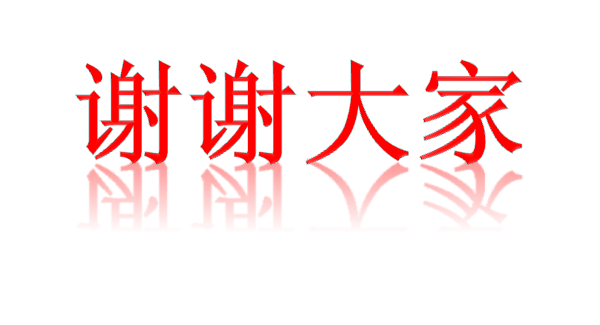 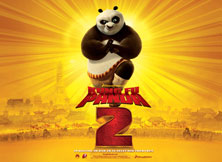 批评指正